岗位竞聘PPT模板
REPORT POWERPOINT
PPT818
2030.12
个人简介
01
Personal Profile
02
岗位认识
目 录
Job Knowledge
CONTENTS
03
竞聘优势
Competition Advantage
04
工作规划
Job Planning
个人简介
01
Personal Profile
Lorem ipsum dolor sit amet, consectetuer adipiscing elit. Aenean commodo ligula eget dolor. Lorem ipsum dolor sit amet
Personal Profile
Personal
Profile
个人简介
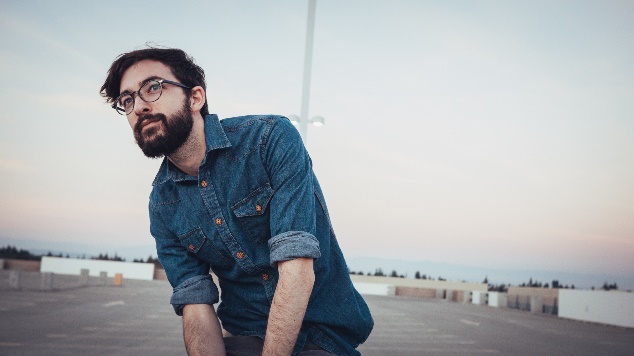 姓名：第一PPT
年龄：24
住处：浙江杭州
学历/专业：大学本科/平面设计
政治面貌：预备党员
工作经验：3年
Lorem ipsum dolor sit amet, consectetuer adipiscing elit. Aenean commodo ligula eget dolor. Lorem ipsum dolor sit amet, consectetuer adipiscing elit. Lorem ipsum dolor sit amet, consectetuer adipiscing elit. （自我阐述）
Work Experience
Work Experience
工作经历
03
01
02
2013.6-2014.6
2014.6-2015.3
2015.3-2016.9
XX公司担任XX职位
XX公司担任XX职位
XX公司担任XX职位
Lorem ipsum dolor sit amet, consectetuer adipiscing elit. Aenean commodo ligula eget dolor.
Lorem ipsum dolor sit amet, consectetuer adipiscing elit. Aenean commodo ligula eget dolor.
Lorem ipsum dolor sit amet, consectetuer adipiscing elit. Aenean commodo ligula eget dolor.
岗位认识
02
Job Knowledge
Lorem ipsum dolor sit amet, consectetuer adipiscing elit. Aenean commodo ligula eget dolor. Lorem ipsum dolor sit amet
Job Knowledge
Job Knowledge
岗位认识
岗位认识
岗位认识
01
Lorem ipsum dolor sit amet, consectetur adipiscing elit. Lorem ipsum dolor sit amet, consectetur adipiscing elit.
Lorem ipsum dolor sit amet, consectetur adipiscing elit. Lorem ipsum dolor sit amet, consectetur adipiscing elit.
02
04
岗位认识
岗位认识
03
Lorem ipsum dolor sit amet, consectetur adipiscing elit. Lorem ipsum dolor sit amet, consectetur adipiscing elit.
Lorem ipsum dolor sit amet, consectetur adipiscing elit. Lorem ipsum dolor sit amet, consectetur adipiscing elit.
Job Knowledge
Job Knowledge
岗位认识
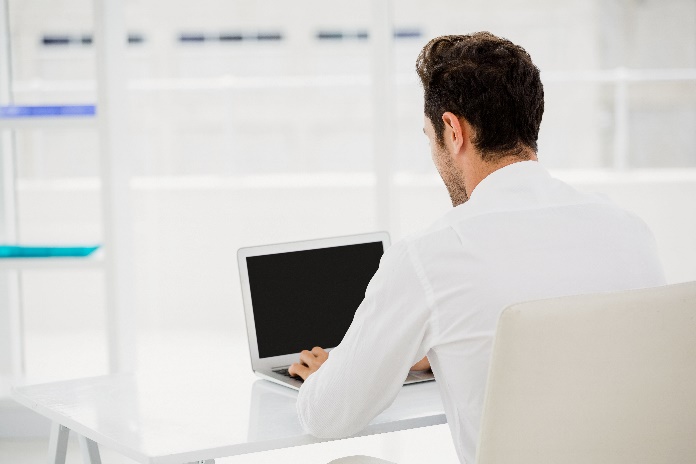 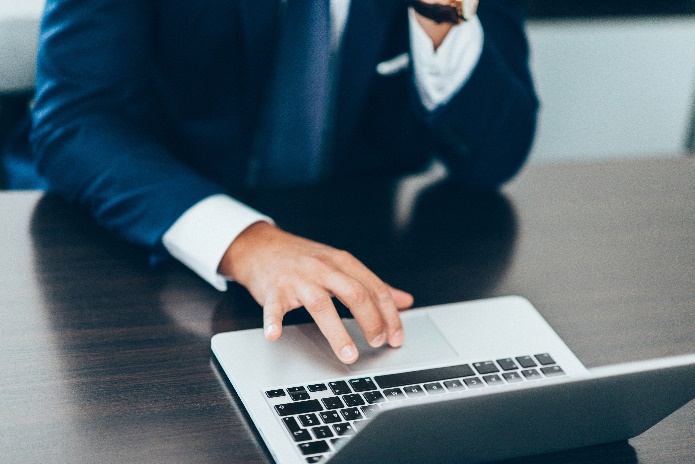 岗位认识
Lorem ipsum dolor sit amet, consectetur adipiscing elit. Lorem ipsum dolor sit amet, consectetur adipiscing elit.
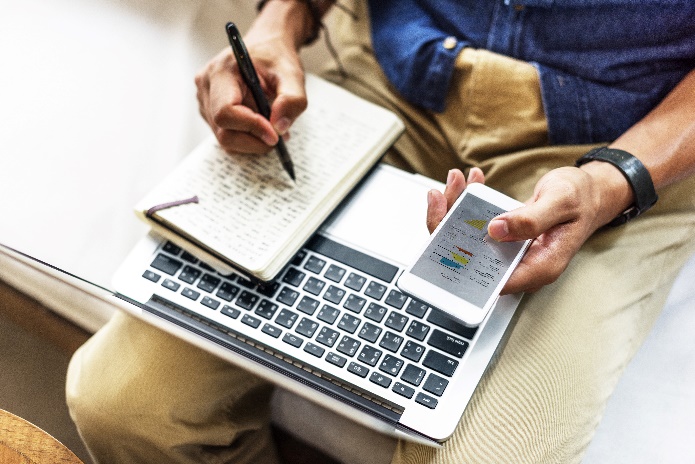 岗位认识
岗位认识
Lorem ipsum dolor sit amet, consectetur adipiscing elit. Lorem ipsum dolor sit amet, consectetur adipiscing elit.
Lorem ipsum dolor sit amet, consectetur adipiscing elit. Lorem ipsum dolor sit amet, consectetur adipiscing elit.
竞聘优势
03
Competition Advantage
Lorem ipsum dolor sit amet, consectetuer adipiscing elit. Aenean commodo ligula eget dolor. Lorem ipsum dolor sit amet
Competition Advantage
Competition Advantage
竞聘优势
01
02
03
04
竞聘优势
竞聘优势
Lorem ipsum dolor sit amet, consectetur adipiscing elit. Lorem ipsum dolor sit amet, consectetur adipiscing elit.
Lorem ipsum dolor sit amet, consectetur adipiscing elit. Lorem ipsum dolor sit amet, consectetur adipiscing elit.
竞聘优势
竞聘优势
Lorem ipsum dolor sit amet, consectetur adipiscing elit. Lorem ipsum dolor sit amet, consectetur adipiscing elit.
Lorem ipsum dolor sit amet, consectetur adipiscing elit. Lorem ipsum dolor sit amet, consectetur adipiscing elit.
Competition Advantage
Competition Advantage
竞聘优势
Strength
Threat
Lorem ipsum dolor sit amet, consectetuer adipiscing elit.
Lorem ipsum dolor sit amet, consectetuer adipiscing elit.
S
T
O
W
Weakness
Opportunity
Lorem ipsum dolor sit amet, consectetuer adipiscing elit.
Lorem ipsum dolor sit amet, consectetuer adipiscing elit.
未来规划
04
Future Planning
Lorem ipsum dolor sit amet, consectetuer adipiscing elit. Aenean commodo ligula eget dolor. Lorem ipsum dolor sit amet
Future Planning
Future Planning
未来规划
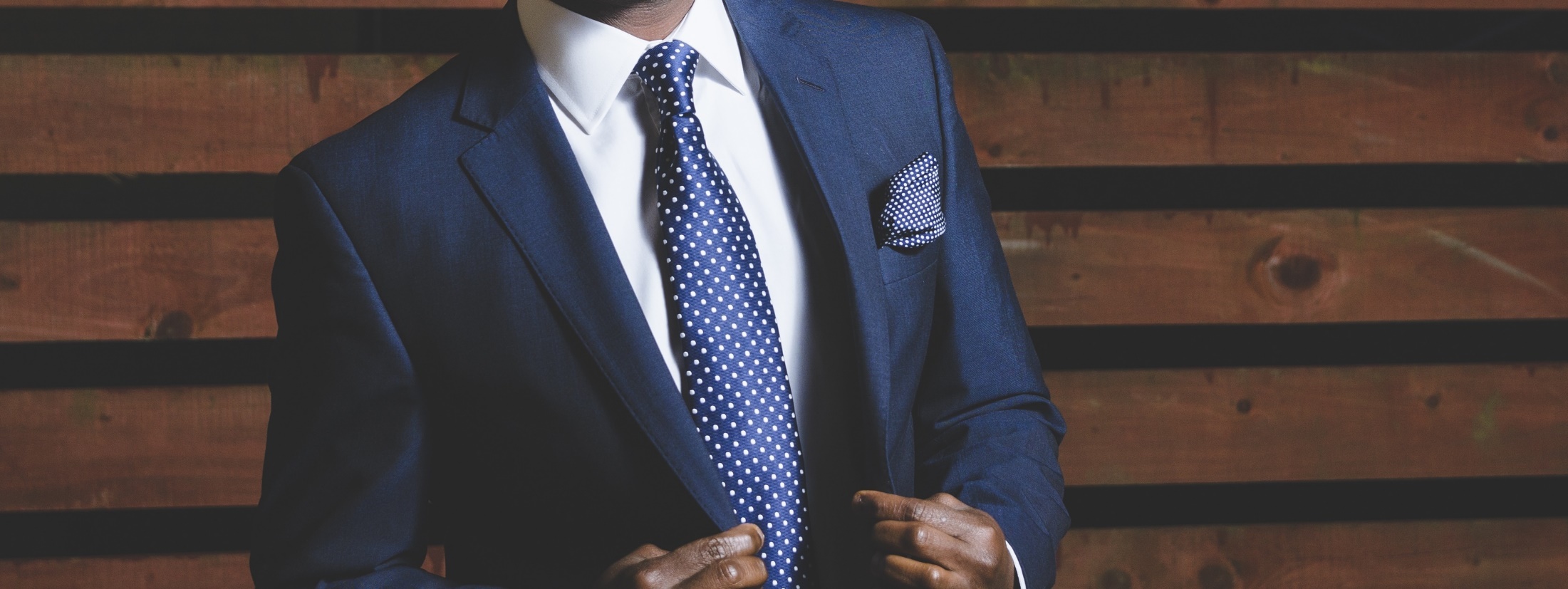 未来规划大体概述
Lorem ipsum dolor sit amet, consectetuer adipiscing elit. Aenean commodo ligula eget dolor. Lorem ipsum dolor sit amet, consectetuer adipiscing elit. Aenean commodo ligula eget dolor.
Future Planning
Future Planning
未来规划
01
02
03
04
第一阶段
第三阶段
第二阶段
第四阶段
Lorem ipsum dolor sit amet, consectetuer adipiscing elit.
Lorem ipsum dolor sit amet, consectetuer adipiscing elit. dolor.
Lorem ipsum dolor sit amet, consectetuer adipiscing elit.
Lorem ipsum dolor sit amet, consectetuer adipiscing elit.
Future Goals
Future Planning
未来目标
01
02
03
04
未来目标
Lorem ipsum dolor sit amet, consectetuer adipiscing elit.
未来目标
Lorem ipsum dolor sit amet, consectetuer adipiscing elit.
未来目标
Lorem ipsum dolor sit amet, consectetuer adipiscing elit.
未来目标
Lorem ipsum dolor sit amet, consectetuer adipiscing elit.
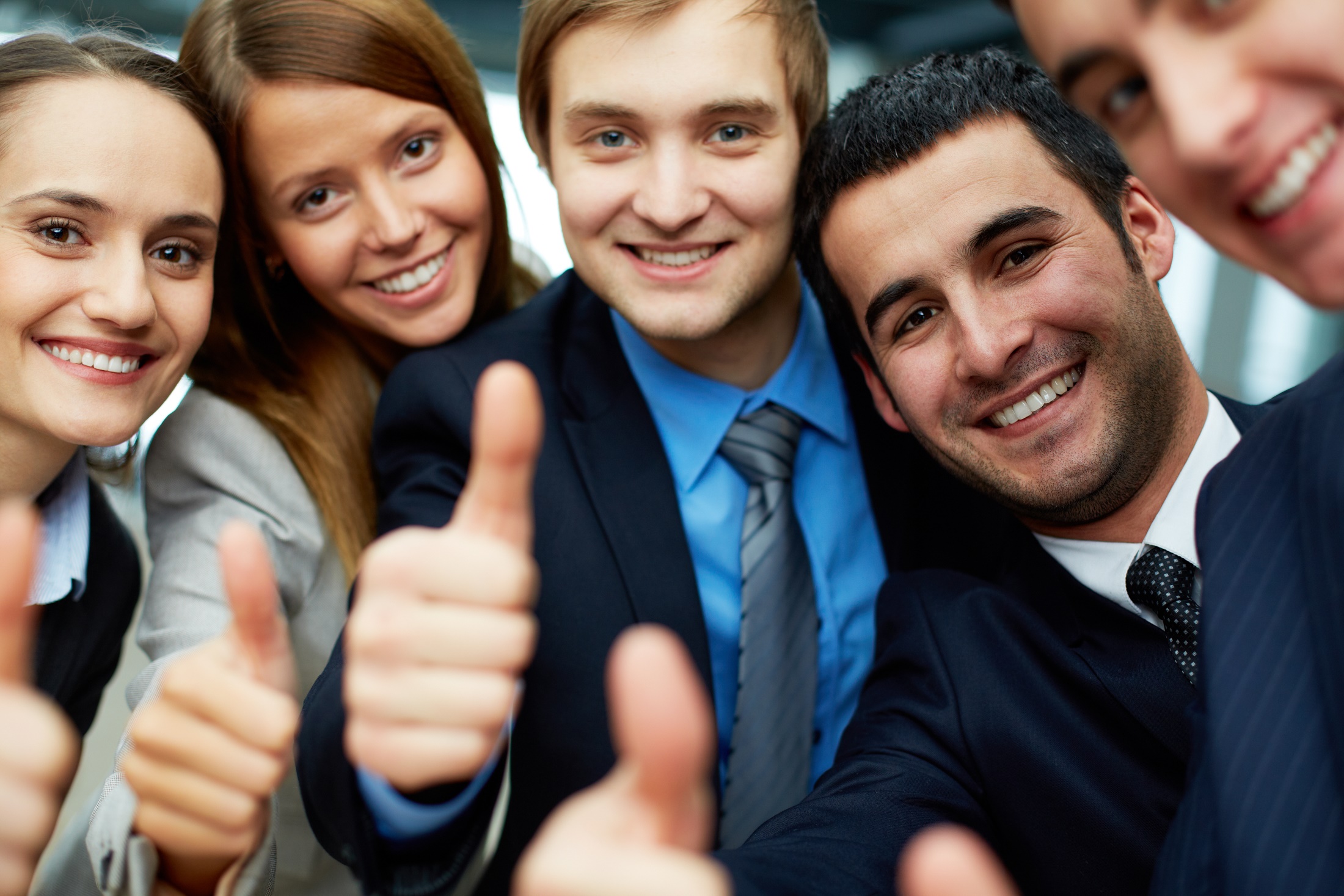 Future Goals
Future Planning
未来目标
我必当全力以赴
Lorem ipsum dolor sit amet, consectetuer adipiscing elit. Aenean commodo ligula eget dolor. Lorem ipsum dolor sit amet, consectetuer adipiscing elit. Aenean commodo ligula eget dolor.
感谢大家观看
THANK YOU FOR WATCHING